ИСПОЛЬЗОВАНИЕ ИНТЕРАКТИВНЫХ  ФОРМ В ОРГАНИЗАЦИИ УЧЕБНО-ВОСПИТАТЕЛЬНОЙ ДЕЯТЕЛЬНОСТИ  УЧАЩИХСЯ 
 ПРИ ИЗУЧЕНИИ КУРСА  «ОРКСЭ»


Садыгова Елена Николаевна, 
учитель начальных классов
МБОУ «СШ № 14»
Модели обучения
Интерактивная:
Пассивная:
Ученик
Педагог
Ученик
Ученик
Активная:
Ученик
Педагог
Ученик
Ученик
Ученик
Педагог
Ученик
Ученик
Использование интерактивной модели обучения предусматривает:
моделирование жизненных ситуаций
использование ролевых игр
совместное решение проблем
Исключается доминирование какого-либо участника учебного процесса или какой-либо идеи. Это учит гуманному, демократическому подходу к модели обучения.
Технологии интерактивного обучения
Круглый стол
Карусель
Ротационные тройки
Незаконченное предложение
Ток-шоу (панельная дискуссия)
Аквариум
Мозговой штурм
Броуновское движение
Гражданские слушания
Дерево решений
Метод пресс
Суд от своего имени
Ролевая (деловая) игра
Займи позицию
Дискуссия
Дебаты
Карусель
Аквариум
Броуновское движение
Дерево решений
Займи позицию
«ДА»
«НЕТ»
Свеча
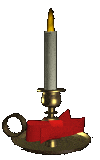 Дебаты (спор)
Жюри или судьи
Аргументы              Контраргументы
Контраргументы       Аргументы
Круглый стол
Диспут
сообщение - информация
Мозговой штурм
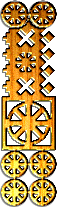 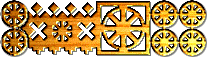 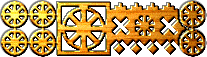 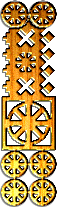 Характеристики “интерактива”
Суть интерактивного обучения: практически все оказываются вовлеченными в процесс познания, имеют возможность понимать и рефлексировать по поводу того, что они знают и думают
Каждый вносит свой особый индивидуальный вклад, идет обмен знаниями, идеями, способами деятельности
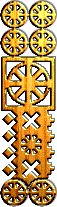 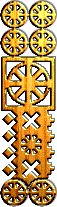 Происходит это в атмосфере доброжелательности и взаимной поддержки, что позволяет получать новые знания, развивает познавательную деятельность, переводя ее на более высокие формы сотрудничества
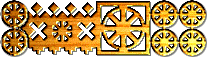 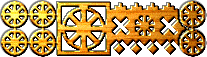 Желаю успеха в применении интерактивных методов в работе!